«Приобщение детей  дошкольного возраста к истокам, традициям малой родины»Выполнила: Бельды Виктория Юрьевнавоспитатель МКДОУ детского сада  Синдинского сельского поселения
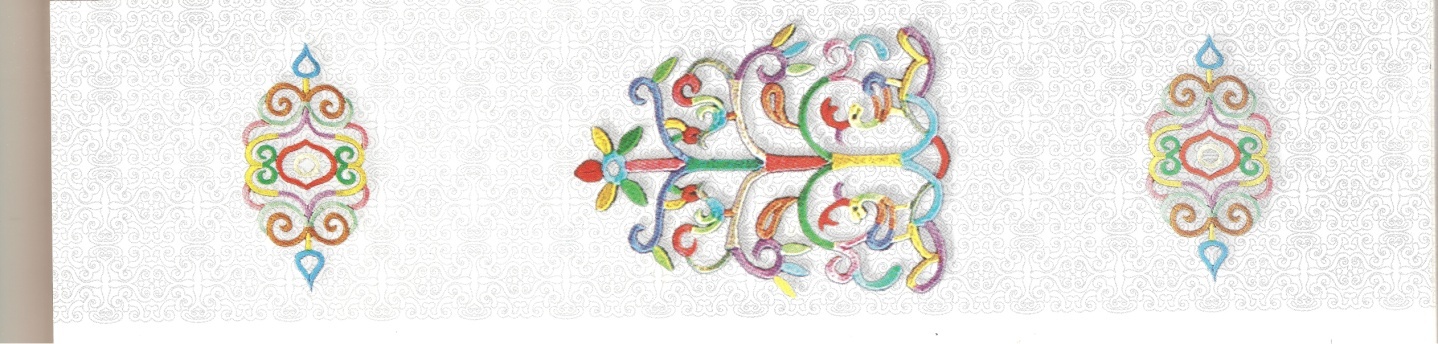 Актуальность: Как у маленького деревца, еле поднявшегося над землей,заботливый садовник укрепляет корень, от мощности которогозависит жизнь растения на протяжении нескольких десятилетий,так взрослый должен заботиться о воспитании у своих детейчувства безграничной любви к Родине.(В.А. Сухомлинский.) Формирование у дошкольников любви к Родине с раннего периода следует считать этапом накопления ими социального опыта жизни в условиях малой родины, усвоения принятых норм поведения, взаимоотношений, приобщения к миру родной культуры.
Цель работы: 
 Сопровождение детей дошкольного возраста на пути к становлению гражданственности и патриотизма, формирование и развитие компетенций, необходимых для успешной социализации подрастающей личности в условиях малой родины.
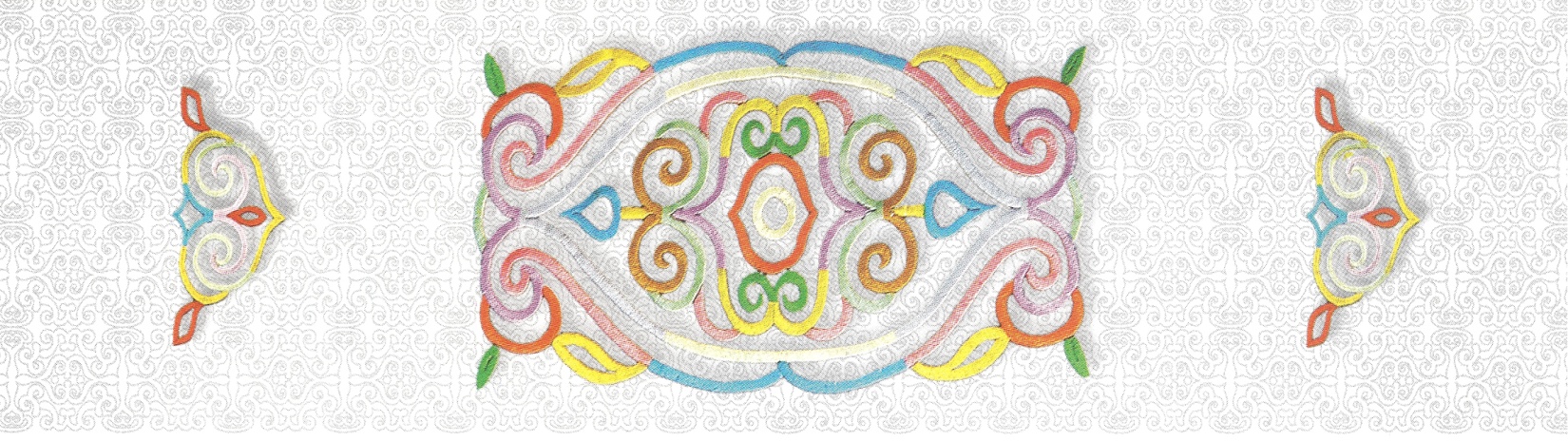 Задачи:
     Воспитывать у дошкольников любовь к родной земле, уважение к традициям, её культуре.
Развивать познавательный интерес к народному творчеству, к родной природе, к окружающему миру.
Формировать у дошкольников интерес к образцам декоративно – прикладного искусства и местным художественным промыслам.
Создание этнокультурной среды в учреждении
Обеспечение взаимодействия с семьёй по возрождению традиций духовно-нравственного семейного воспитания средствами народной культуры.
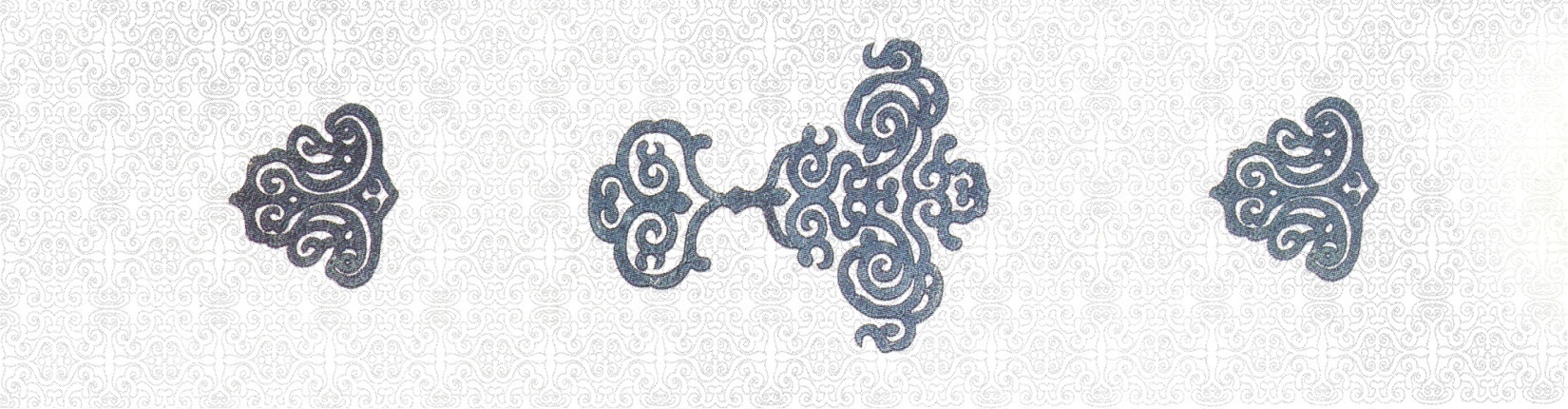 Работа намечена в системе и комплексно по трём направлениям:
Комплексные занятия познавательного и развивающего цикла с изобразительной, оздоровительной, творческой и экологической деятельностью дошкольников.
Совместная деятельность взрослых и дошкольников – общение, труд и праздники.
Самостоятельная деятельность дошкольников – подвижные игры, познавание окружающего мира, маленькие открытия в родной природе, культуре, окружающих людях.
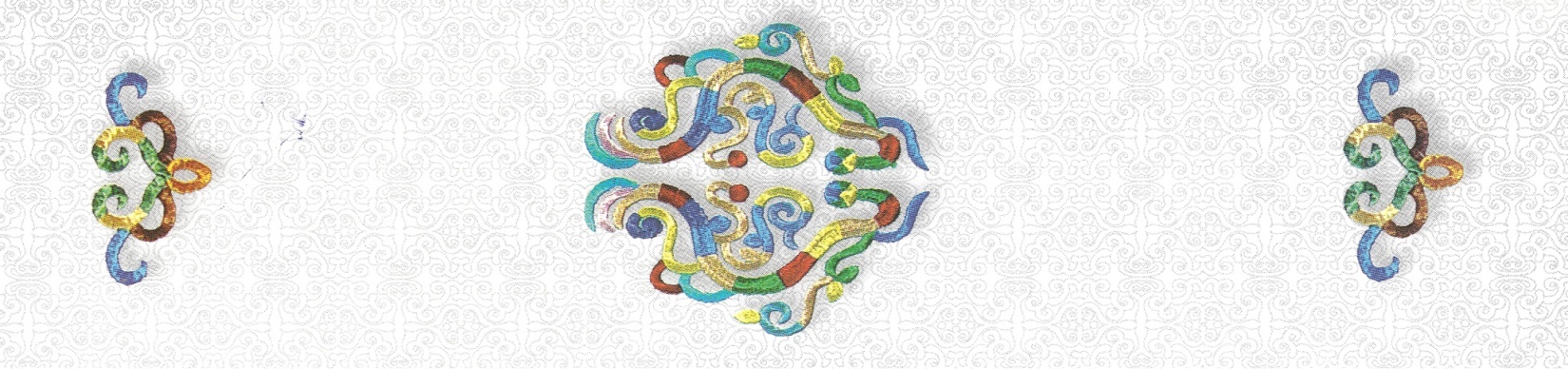 Реализация проходит через все образовательные области:
коммуникация  - обогащение словаря детей новыми словами, пословицами, поговорками.
чтение художественной литературы –   это сказки, пословицы, поговорки.
художественное творчество -  знакомство детей с народными промыслами, приобщение детей к художественному труду.
Музыка -  ознакомление с нанайскими  песнями и танцами.
познание - это воспитание национального самосознания дошкольника, которое должно начинаться с ощущения того, что ребенок живет в России, на русской земле, говорит на родном языке и познает культуру своего народа. 
физическая культура  и здоровье - построено на народных играх разных видов. Это дает возможность  решать задачи физического воспитания с учетом индивидуальных особенностей детей.
Безопасность – формирование способа безопасного поведения в мире природы.
 труд – формирование представлений о труде взрослых.
Социализация - непосредственно-образовательная деятельность по приобщению к  народной культуре.
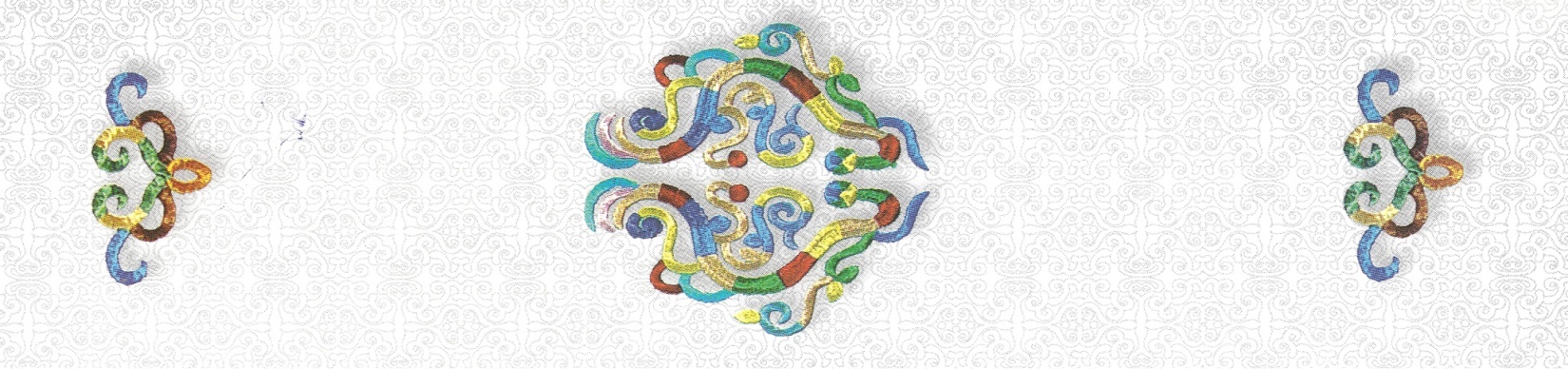 Результативность опыта 
      Таким образом,  комплексная, систематизированная работа по приобщению детей к истокам народной культуры имеет положительные результаты:
 сформированные первые представления о культуре своего народа, обычаях и традициях;
 обогатился словарный запас, дети знают пословицы, поговорки, названия предметов быта, элементов национальной одежды;
формируется представление о морально-нравственных ценностях: доброте, правде, красоте, трудолюбии, храбрости и отваге;
развиваются коммуникативные навыки: уважительное отношение к взрослым, сверстникам, малышам;
 развивается чувство коллективизма, эмоционально-волевая сфера, патриотические чувства и любовь к Родине, своей истории, природе и народу;
пополнилась предметно-развивающая среда групп.
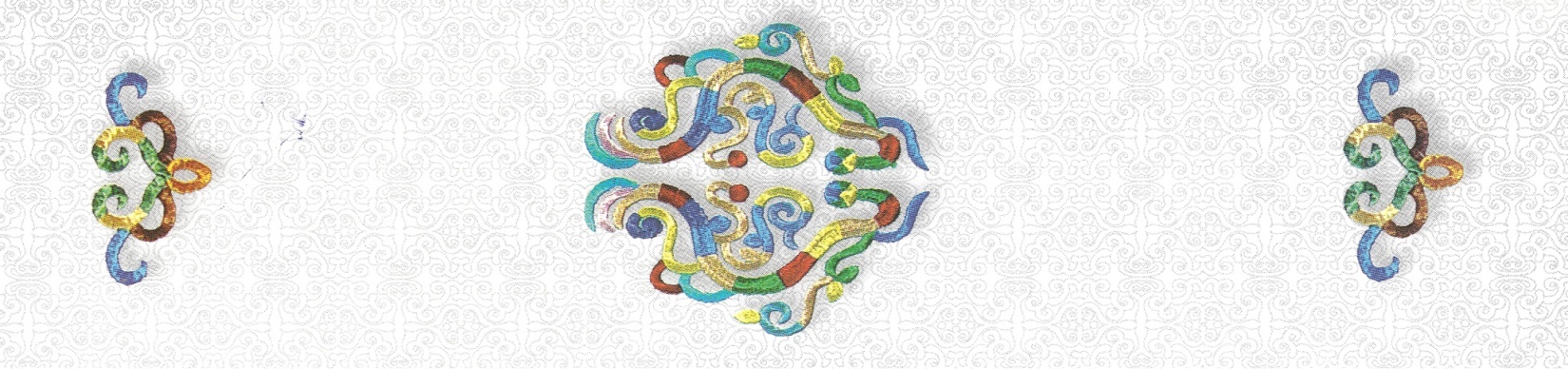 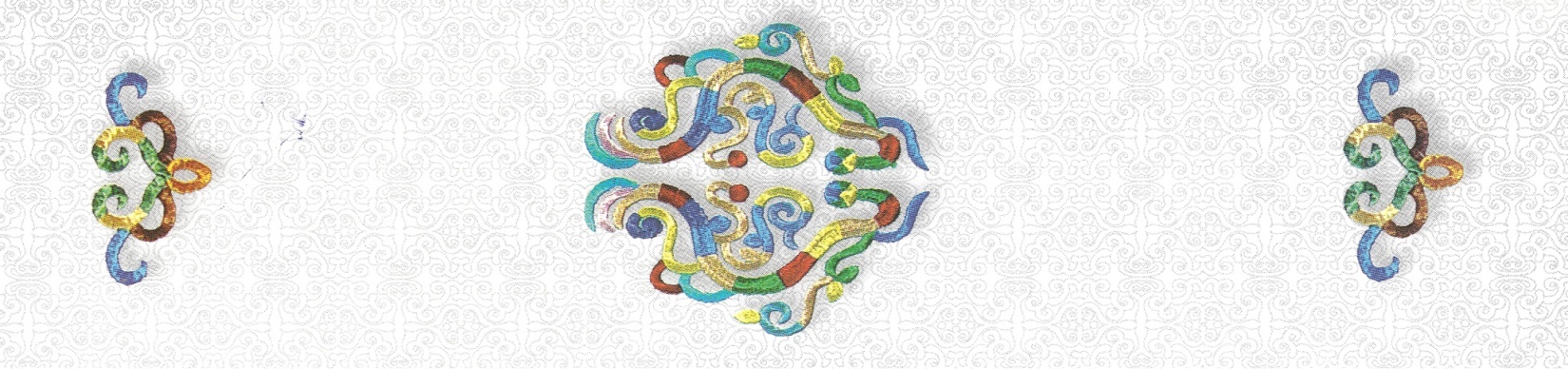 В процессе работы
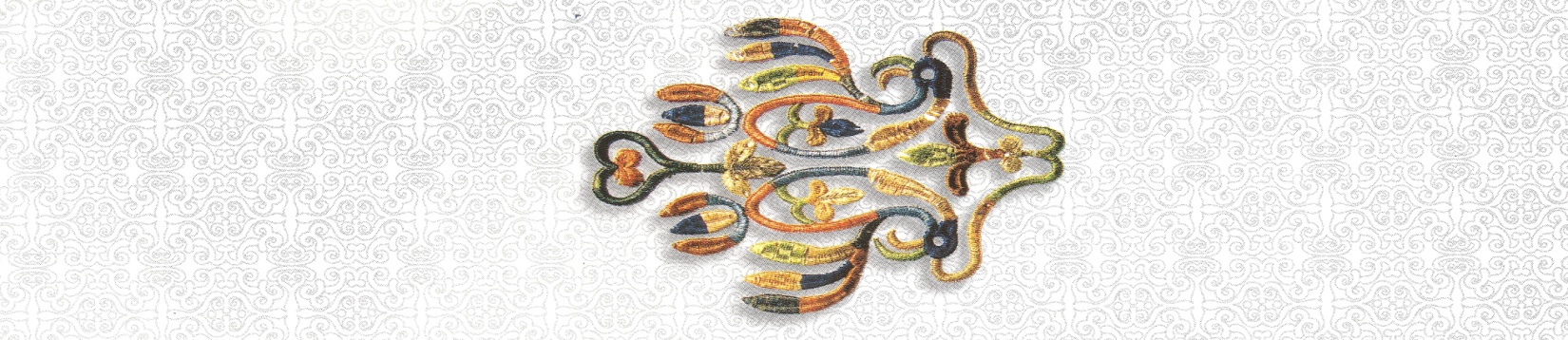 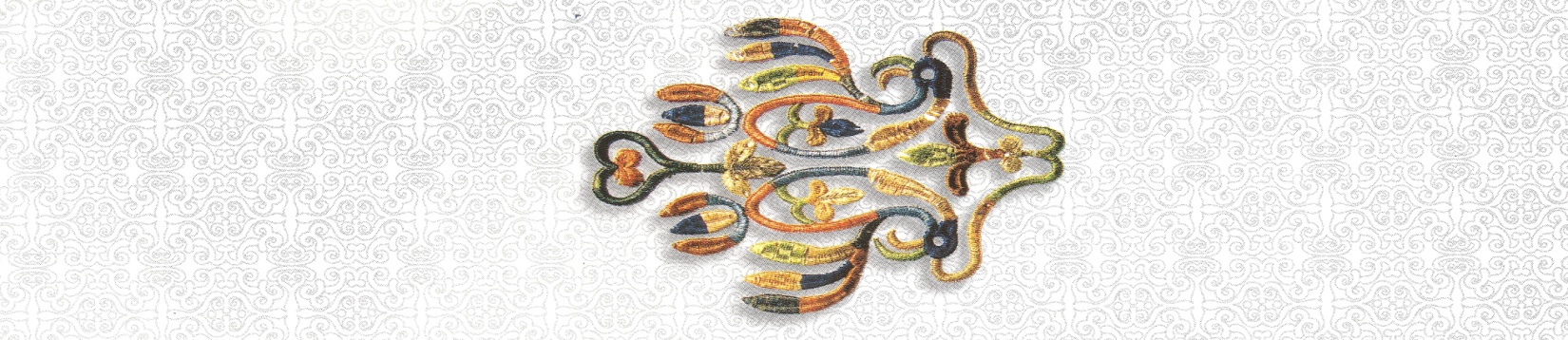 Прыжки через скакалку
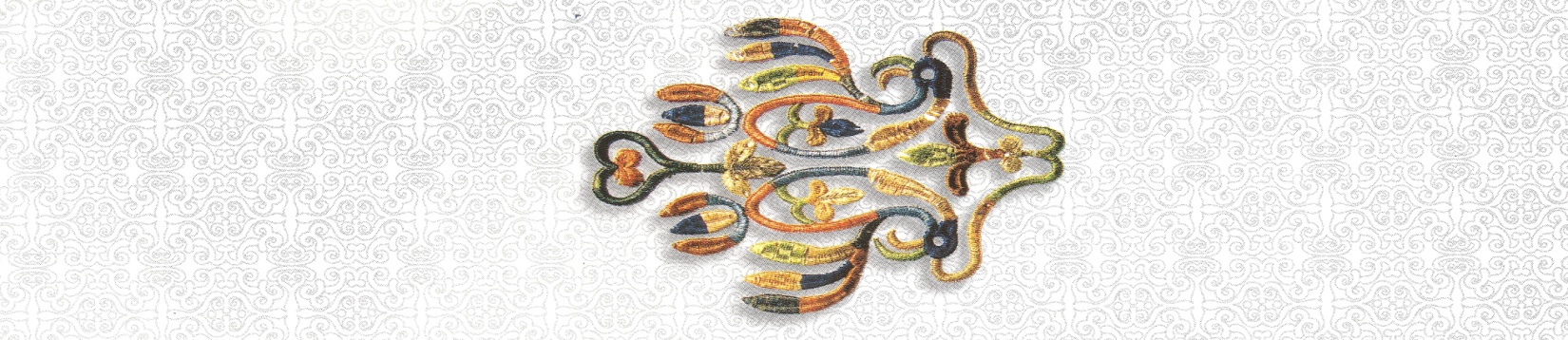 Игра «Уй масини»
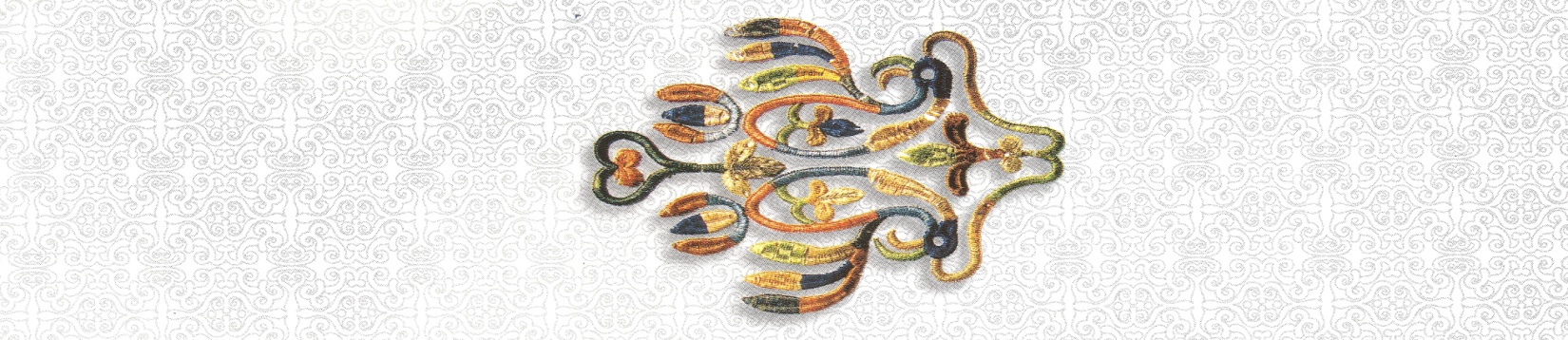 Игра «Кто ловчее»
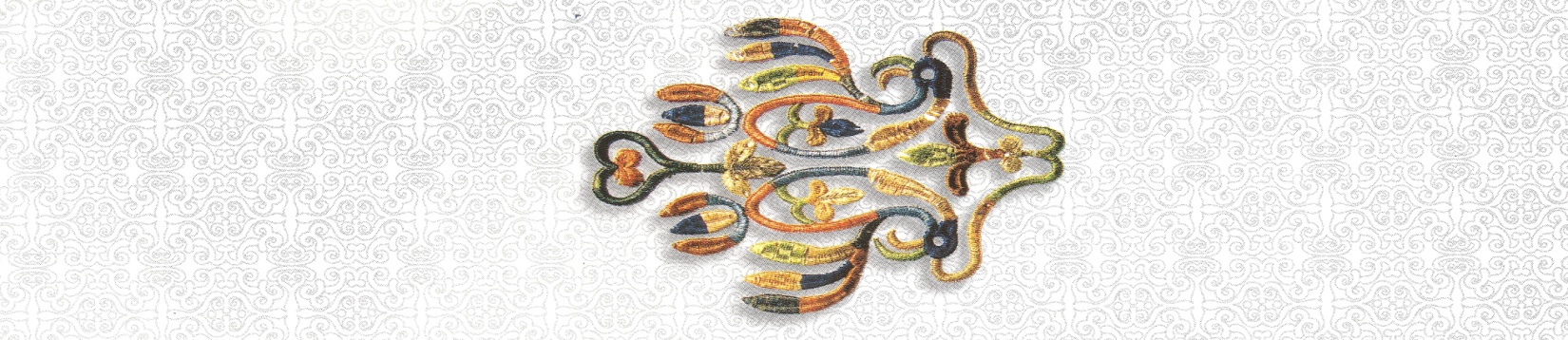 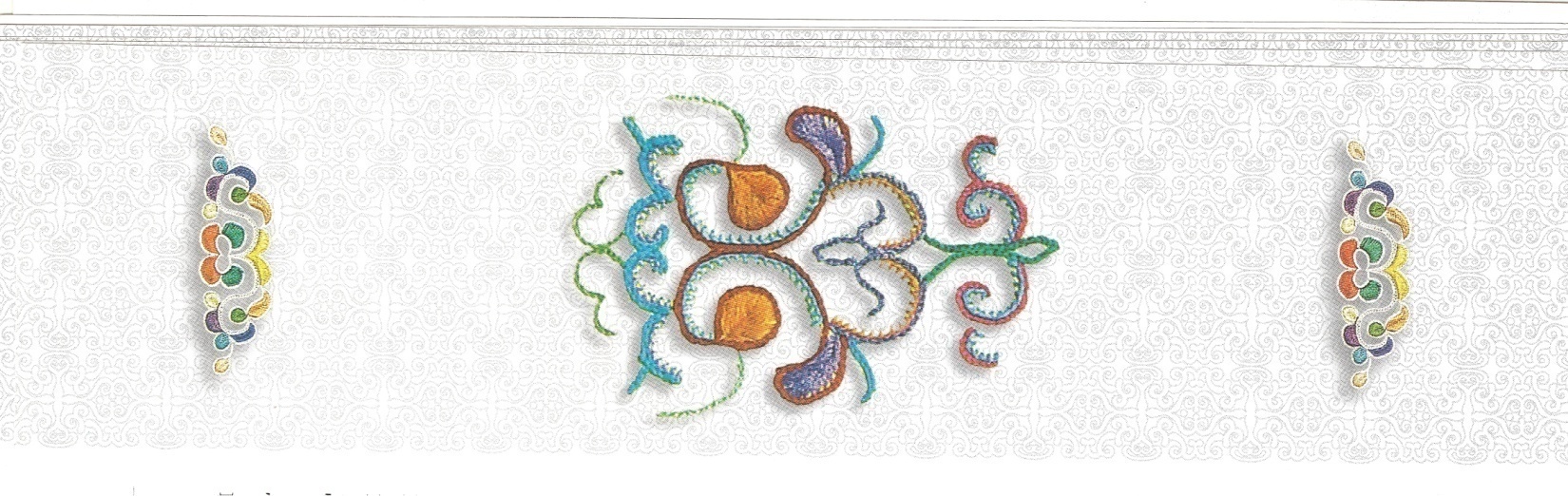 «Украшаем  рукавички»
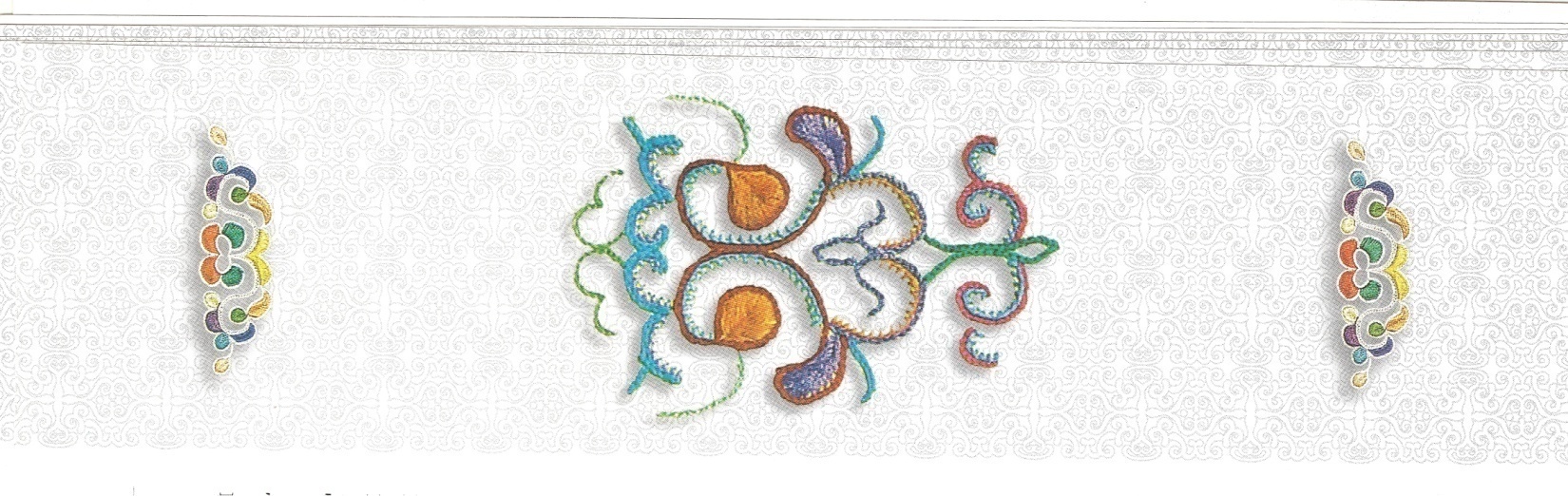 «Танец со стружками»
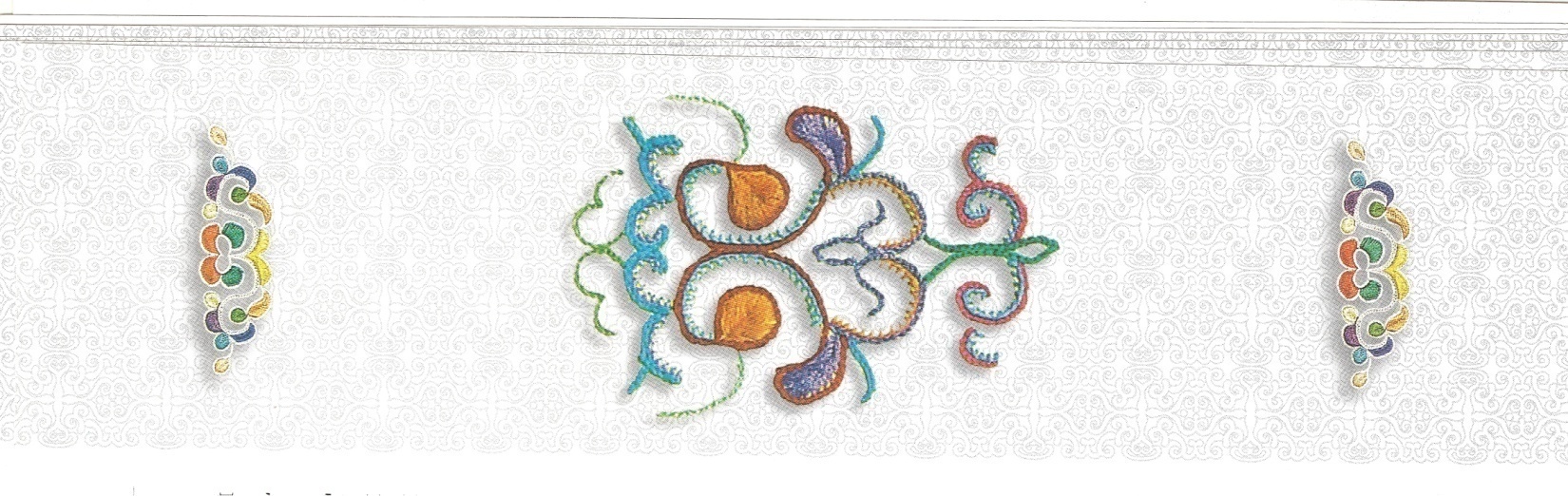 «Перетягивание  каната»
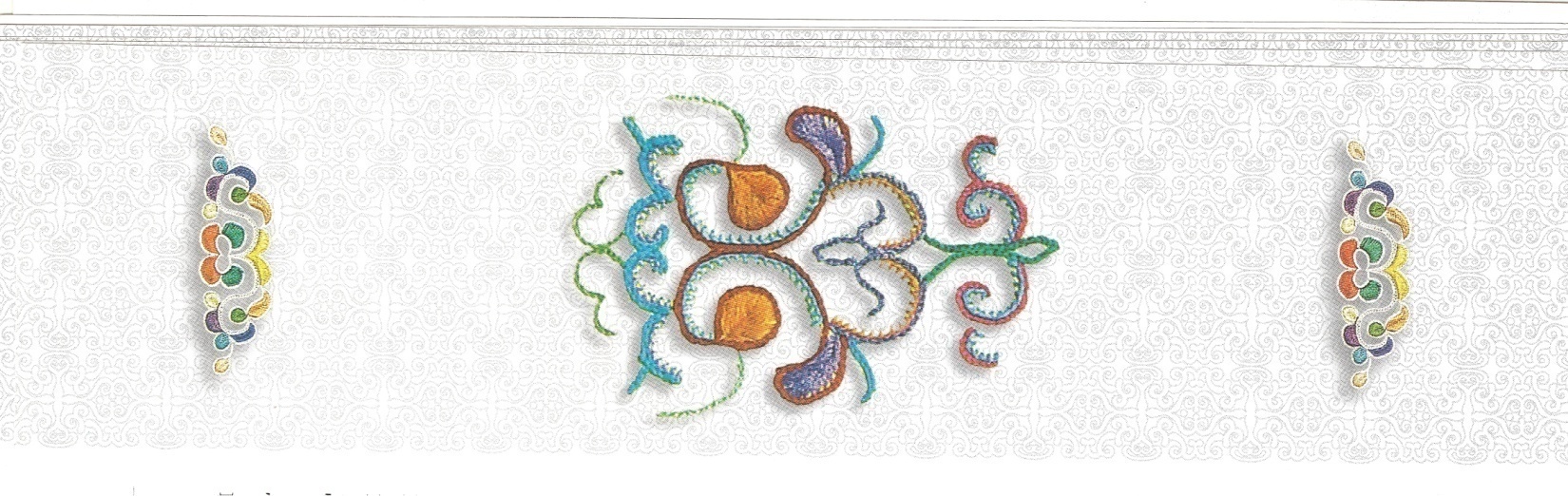 «В музее нашего детского сада»
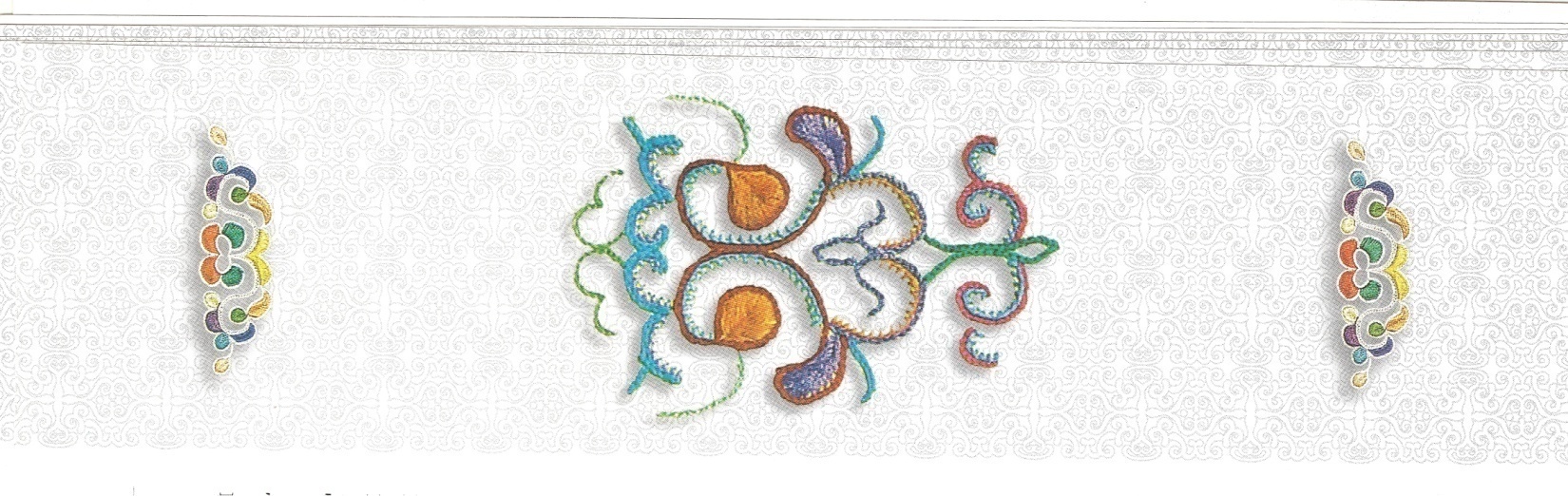 Спасибо за внимание!
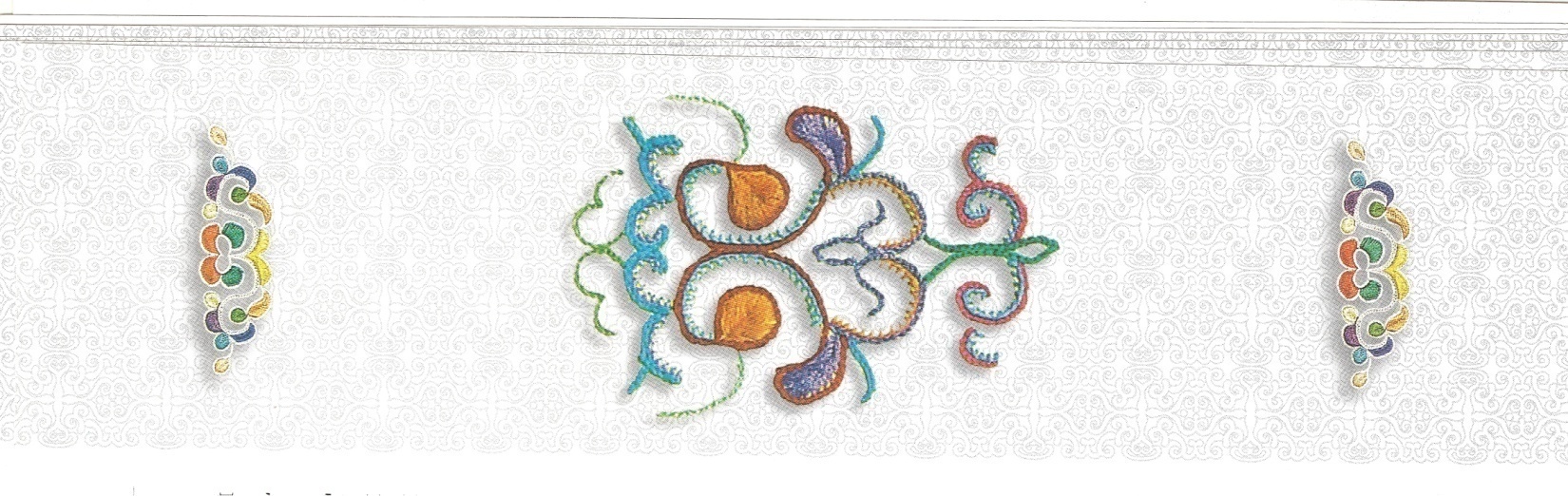